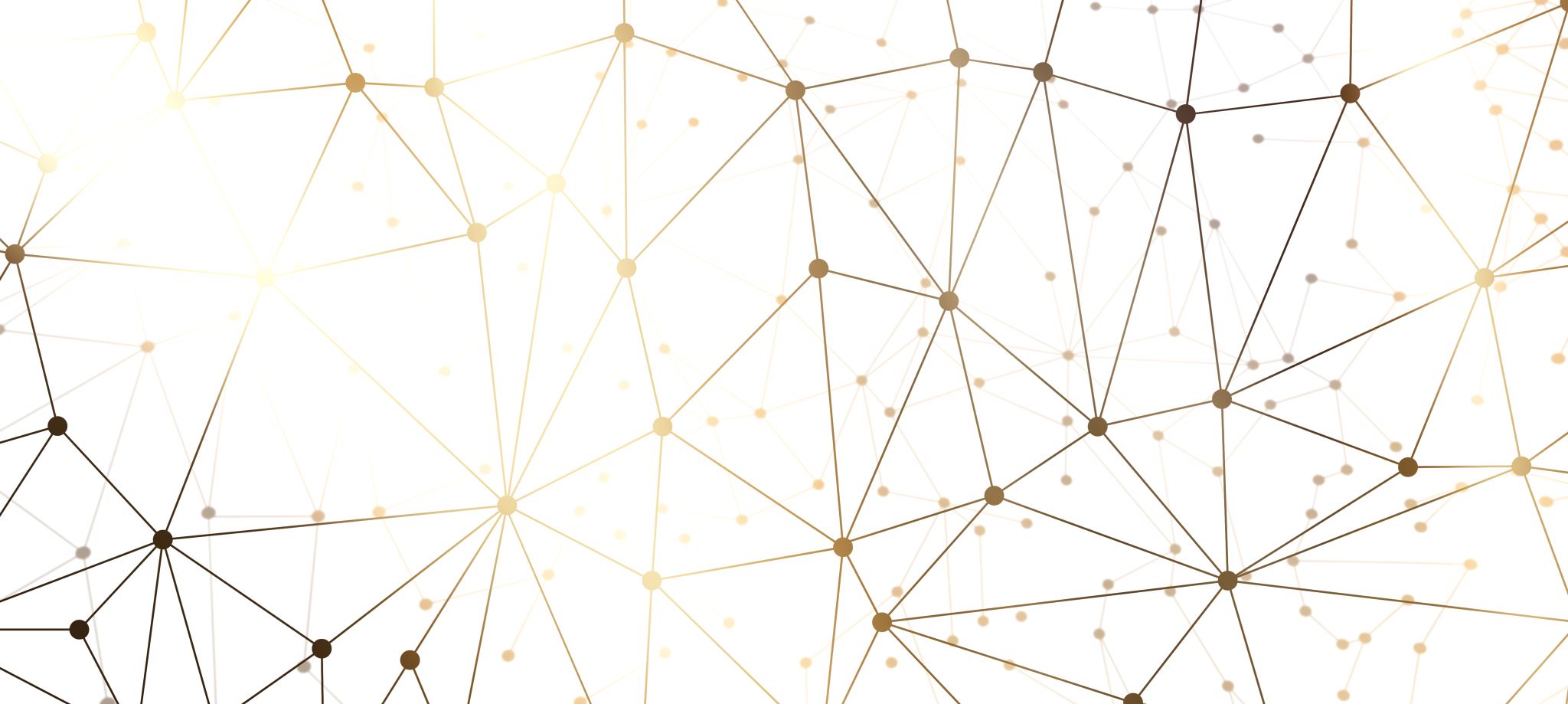 HCMC Therapy Insurance Specialist
Benefits of bringing Quality to patient care and billing of services
Jillyn Klein, November 2023, Howard County Medical Center
Introduction
HCMC is a 10 bed CAH facility with 2 RHC’s
Therapy department 
IP and OP services at HCMC
OP clinic @ Greeley Clinic
Service – Greeley Assisted Living, Matelyn Assisted Living, & Palmer Public Schools
Staff
3 PT’s & 4 PTA’s
2 ST’s
3 OT’s & 1 COTA
1 AT – Services Palmer, St.Paul & Centura Public Schools
[Speaker Notes: At HCMC we are a 10 bed critical access facility that has two rural health clinics. One that is attached and one that is located in Greeley Nebraska. The Greeley clinic has a Therapy clinic that is serviced 5 days a week by HCMC Therapy staff. Within the therapy department large amount of growth has happen in the last 10 years. We have grown from 1 therapist and 1 PTA to 3 PT’s and 4 PTA’s. With this growth in patient numbers and staff offerings have also grown our billing and insurance claims issues.]
AIM Statement
The aim of this project was to decrease denials within the therapy billing, increase patient satisfaction, reduce therapist inefficiency in billing, and increase therapist productivity.
Quantitative metrics will be used to determine improvements when adding additional staff to aid the therapist in performing the tracking of patients, visits, insurance verification and all none productive tasks the therapist were performing. * Verify insurance on every patient* Verify qualifying visit information from insurance 		-ex. Hard of soft stop, max number of visits, dollar amount max* Discharge patients within 7 days of treatment ending* Denials for non-compliant insurance limitations
Measures
Therapy Insurance Specialist
Position added in July 2023
Duties
Evaluation and Recertification document signatures 
Call on second attempt to notify of needed signature
Check weekly
Call Insurance coverage, limit, hard vs soft, dollar limits
Recertification dates 
Notify therapist 2 weeks ahead of expiration date
Send prior auth information to prior auth department
Auth dates and visit limit from insurance
Link patient’s appointments to auth  
Track Medicare dollars
Discharge charts to HIM for in house doctors
Patient Tracking
76 Physical Therapy 
25 Speech Therapy
44 Occupational Therapy
145 Total patients
[Speaker Notes: With 145 total patients being tracked weekly there is a lot of moving parts and notifications to ensure correct documentation and recertifications are done and we are not seeing patients that won’t be covered by insurance due to visit overages.]
Pros and Cons to added position
Increase in Therapist patient care time
Added 45 minutes to each schedule (average 1 visit a day)
Increased patient satisfaction 
Reduction in denials
Reduction in write-offs 
July $30,000 reduced to $1,900 in September
Added wage expense to HCMC
Personnel does work as Therapy aide 1 day a week
Personnel also covers admissions 1 day week
*Limited training due to hiring from within
Lost Revenue
[Speaker Notes: In July the therapy department had 11% of their charges were denied or wrote off due to no prior-auth, no recertification in a timely manner, overage of allowable visits to name a few.
With the addition of the therapy insurance specialist the lost charges dropped to 2%. This is way more manageable and hopeful to keep denials under 3% of total charges. September showed vast improvement with .7% of charges having to be adjusted.]
Return on Investment
Expenses
Savings
Total ROI
Added staff 20 hours a week $19,200/year
$400 a week
$1,600 a month
Therapist time: 45 min x 8 therapists = 6 hours week   
Ability to schedule extra visit
$1,500 a week
 
Increase in patient satisfaction with charges not going to self pay or wrote off  $23,300 savings in one month

Streamlined process and added efficiency to the therapy department
Total savings/revenue: $24,800
-
Total costs/expenses: $1,600
=
$23,200 in savings in the first month
Questions?